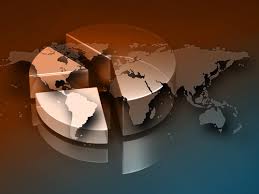 Understanding our Political Economy
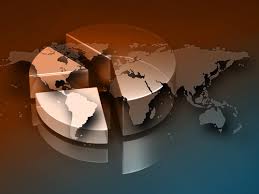 LECTURE 11
Neoclassical Economic Theory
and Holes in the Price Mechanism
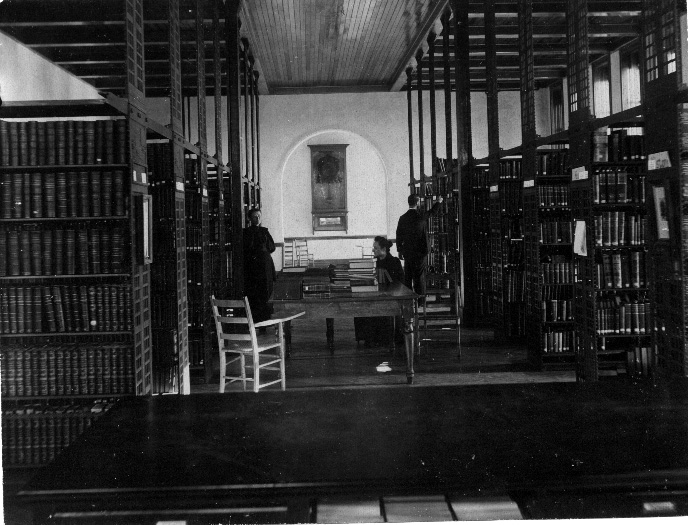 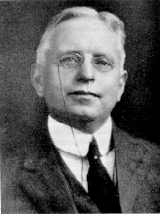 [Speaker Notes: Already during Henry George’s lifetime, the political economy he worked to refine was under attack by the European-trained economists, such as Richard Ely, who sought influence and status within government and corporate circles.]
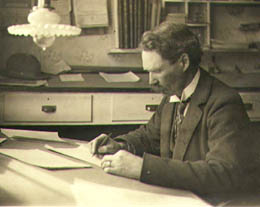 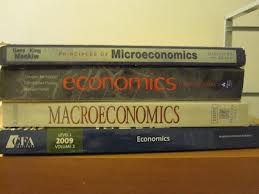 Progress & Poverty
[Speaker Notes: The focus of the economist’s research and writing was far different than that of his predecessors and contemporary political economists. An important theoretical question economists wanted to explore was whether price clears all markets.]
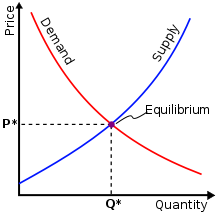 [Speaker Notes: This graphical illustration of how price clears markets conveys the assertion that those who supply a good or service and those who demand a good or service will agree on a price for a given quantity. Where the supply and demand curves intersect is the point of equilibrium. An expansion of these relationships to the larger economy is the basis for general equilibrium analysis.]
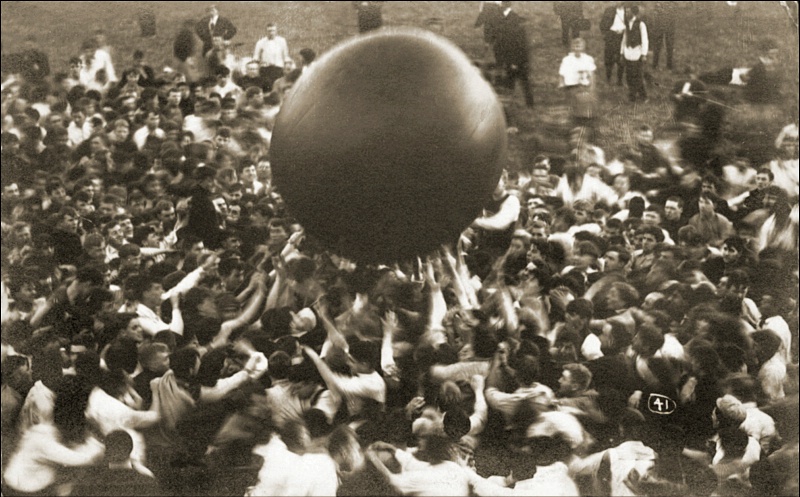 Neo-Classical Theory
[Speaker Notes: Many of the European-trained economists embraced a simplified neo-classical theory of markets, asserting that price serves as a market-clearing function for all factors of production and that markets always return to general equilibrium, where price is high enough to satisfy those who bring supply to market and low enough to satisfy those willing to pay for any good or service.]
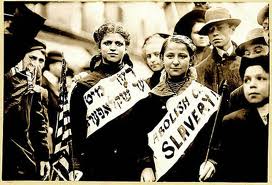 LABOR
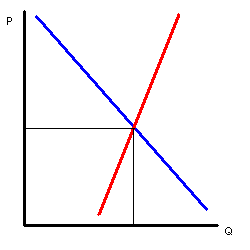 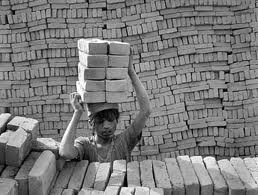 Demand curve
P
R
I
C
E
Supply curve
e
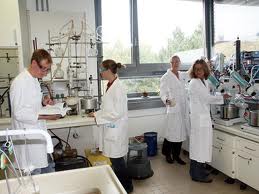 QUANTITY
[Speaker Notes: Neo-classical theory accurately describes labor market dynamics because labor, in the aggregate and as a factor of production is quite sensitive to changes in the price offered in return for labor. Moreover, most people must continue to offer their services in exchange for compensation even as the wages they are offered are being forced down by market conditions.]
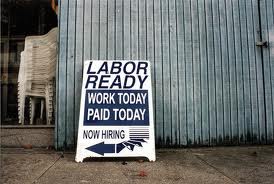 [Speaker Notes: Survival requires that the majority of us continue to produce wealth – or provide services -- without pause. Wages (what the effort of our labor produces) must be at least subsistence level or there is no incentive to actually labor.]
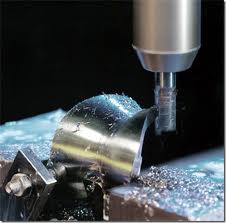 CAPITAL GOODS
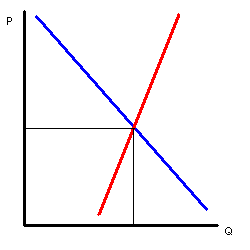 Demand curve
Supply curve
P
R
I
C
E
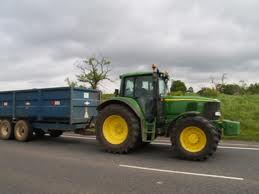 e
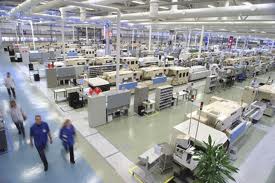 QUANTITY
[Speaker Notes: The same is true for the markets for capital goods, which are also sensitive to the price mechanism. Equipment, buildings, etc. all depreciate over time and suffer loss in “functional utility” as well as exchange value.]
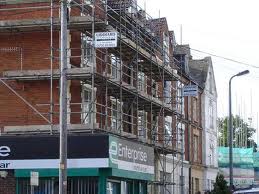 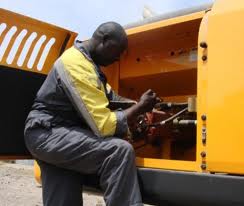 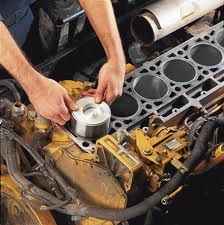 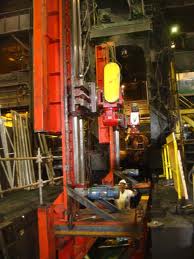 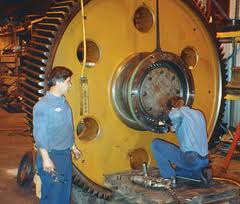 [Speaker Notes: Capital goods require continuous infusion of labor and new capital goods to maintain both use value and exchange value.]
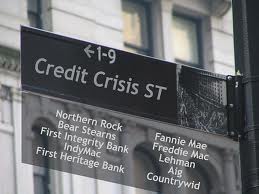 CREDIT MARKETS
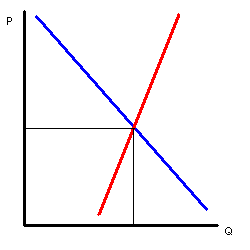 Demand curve
Supply curve
P
R
I
C
E
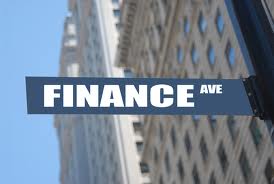 e
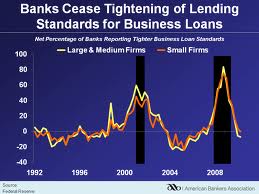 QUANTITY
[Speaker Notes: Now, what about credit markets? The demand or and supply of credit is also quite sensitive to the price mechanism.]
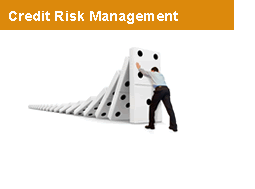 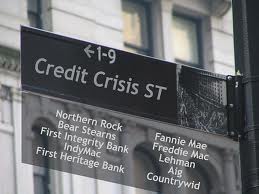 [Speaker Notes: Deregulation of credit markets expanded access to credit and competition among credit providers – at least initially. Credit is normally competitively priced for risk – when the actual risk is analyzed and disclosed to lenders and investors or when other, generally political, considerations are not involved. An unforeseen consequence of financial deregulation has been a dramatic consolidation of the banking sector.]
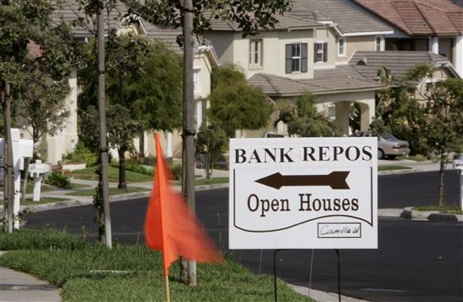 [Speaker Notes: Credit markets are also subjected to considerable fraud and predatory lending practices. Unfulfilled is the need for greater financial literacy in response to the complexity of newer financial instruments.]
THE PRICE MECHANISM DOES NOT OPERATE WHERE LAND (I.E., NATURE) IS THE FACTOR OF PRODUCTION
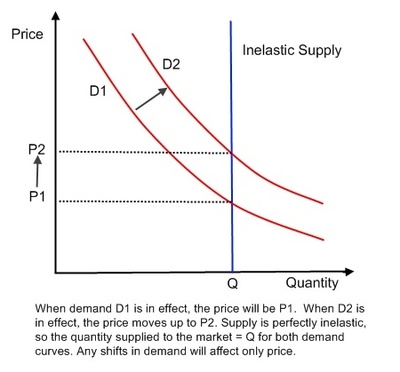 [Speaker Notes: Where neo-classical economic theory fails – and fails miserably – is with its attempted application to land markets. This is arguably the reason why the first generation of economists were compelled to remove land as a distinct factor of production. What economists could not explain away is that the supply of land is perfectly inelastic, which means the supply is inherently insensitive to changes in price. In fact, rising land prices signal land owners to hold land idle in anticipation of even higher price gains.]
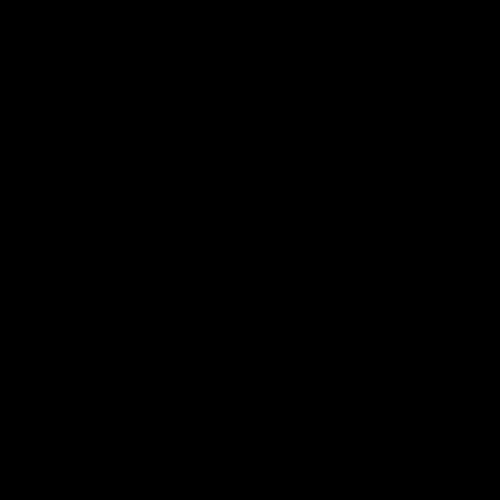 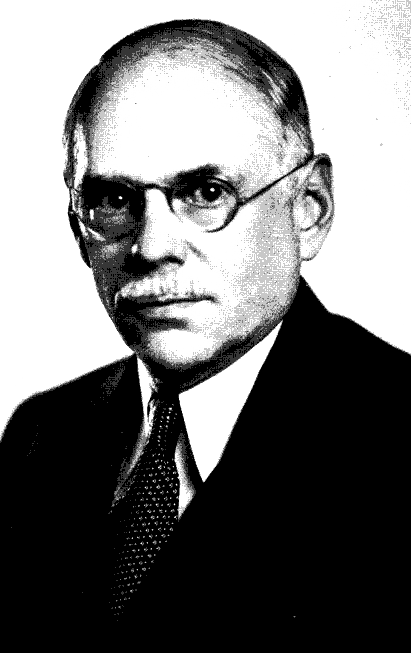 Frank H. Knight
[Speaker Notes: One of the early leading teachers of the new economics, Frank Knight, attempted to justify the merger of land with capital goods for purposes of analysis. In 1956, he wrote:]
“Land is capital merely; defined in any realistic way, it presents an infinite variety of conditions as to maintenance and replacement requirements, and possibilities of increase in supply, as does any other general class of capital instruments.”
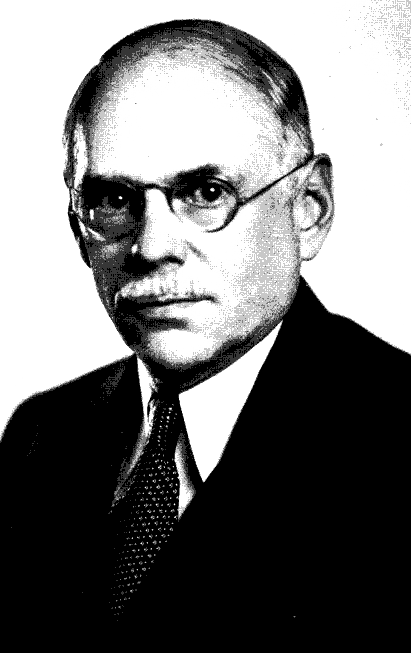 Frank H. Knight, On the History and Method of Economics, 1956, p.54.
[Speaker Notes: “Land is capital merely; defined in any realistic way, it presents an infinite variety of conditions as to maintenance and replacement requirements, and possibilities of increase in supply, as does any other general class of capital instruments.”]
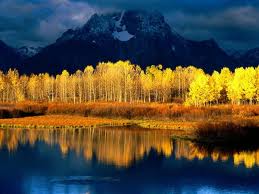 [Speaker Notes: Uniquely, however, land – as explained before, includes all of nature. And, nature has aas a zero production cost in terms of labor and capital goods. Its supply is fixed, although the potential usefulness of land can change over time as a result of natural processes and technological advances.]
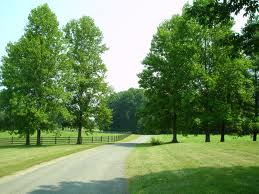 [Speaker Notes: In fairness to Frank Knight and other economists, it must be acknowledged that there is a degree of substitution between locations that have relatively similar advantages. This makes it seem that the supply of land is actually elastic and, therefore, responsive to changes in the market price being offered. The argument would be stronger if the land and natural resources of the United States (and virtually every other country) was more widely owned and less of it held idle when there is much higher potential productive use.]
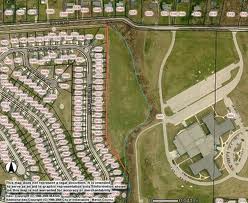 [Speaker Notes: Getting back to the economics of land markets and the problem with the neo-classical assertion that price clears land markets in the same way price clears markets for labor, capital goods and credit, what follows is a graphical look at what makes land markets so different.]
NOT ALL LAND IS AVAILABLE FOR USE IN THE PRODUCTION OF GOODS (I.E., OF WEALTH)
S3
S2
S1
S4
S5
S1 = Total supply of land in a region without regard to topographic, other natural characteristics and societal organization
P
R
I
C
E
S5
S1
S4
S3
S2
QUANTITY
[Speaker Notes: Now, let’s take a look at the supply of land that is actually available to be brought into production. In this graph, the total supply of land in a region – without regard to topographic or other natural characteristics, or to the degree of societal organization – is indicated by the curve labeled S1.]
ANOTHER 10-15% OF THE TOTAL SUPPLY OF LAND IS NOT AVAILABLE FOR ADDITIONAL REASONS
S4
S3
S2
S1
S5
S2 = Total supply, less land that cannot be productively utilized for reasons of topography, being subject to frequent flooding, potential for earthquakes, etc. etc.
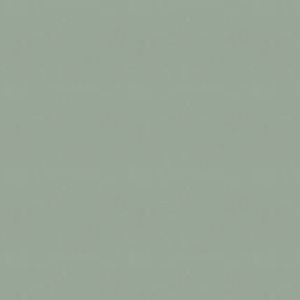 P
R
I
C
E
S5
S1
S4
S3
S2
..……..
QUANTITY
[Speaker Notes: In our world, not all the land area of any region is available for development. A portion cannot – at least with the current technologies available – be productively utilized for reasons of topography, being subject to frequent flooding, potential for earthquakes, etc. The quantity lost to the total supply is reflected by the distance between supply curves S1 and S2.]
COMMUNITIES THEN MAKE CONSCIOUS DECISIONS TO SET ASIDE ADDITIONAL LAND
S3
S2
S1
S4
S5
S3 =  S2, less land allocated for parks, recreation, animal preserves, wetlands, etc.
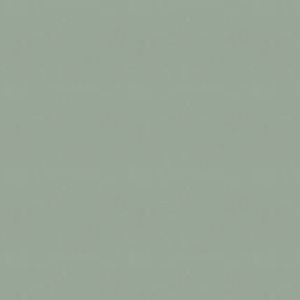 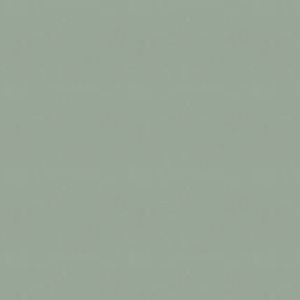 P
R
I
C
E
S5
S1
S4
S3
S2
………………
QUANTITY
[Speaker Notes: Then, there are lands a community allocates for parks, recreation, animal preserves, wetlands, etc. In our hypothetical example, the amount of land removed from developable supply is the difference between S1 and S3.]
PUBLIC GOODS AND SERVICES COMMAND ADDITIONAL LAND WITHIN A COMMUNITY
S3
S2
S1
S4
S5
S4 =  S3, less land allocated for governmental buildings and other public purposes, airports, highways, railway lines, etc.
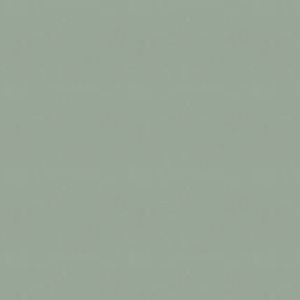 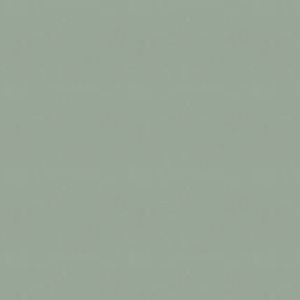 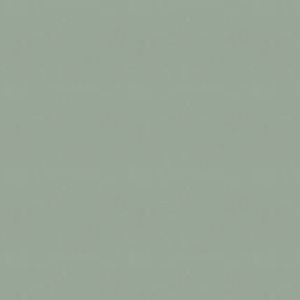 P
R
I
C
E
S5
S1
S4
S3
S2
……………………..
QUANTITY
[Speaker Notes: Every community also allocates locations in the community for governmental buildings and other public purposes, airports, highways, railway lines, and other public agency uses. Adding this amount of land to the total removed from supply brings us down to the supply curve S4. Thus, only half of the total supply of land is available for private development – for purchase and sale or for lease under market conditions.]
THE NET RESULT IS THAT, ON AVERAGE, PERHAPS ONE-HALF OF THE TOTAL LAND AREA IS AVAILABLE FOR PRIVATE INVESTMENT AND DEVELOPMENT
S3
S2
S1
S4
S5
S4 = land area actually available for development

WHY DOES THIS SUPPLY CURVE S5 LEAN TO THE LEFT AS PRICES ARE RISING?
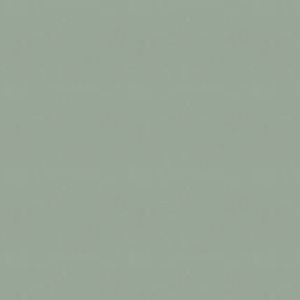 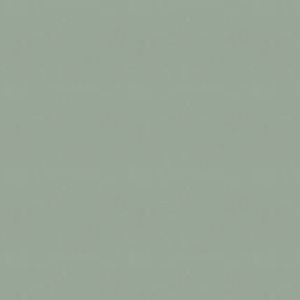 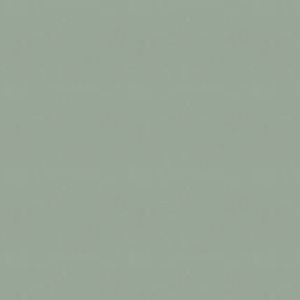 P
R
I
C
E
S5
S1
S4
S3
S2
QUANTITY
[Speaker Notes: Now, at that point, a somewhat strange-looking supply cure (S5) appears. The curve is leaning to the left, which is an indication that even as the price for locations is rising the quantity of land potentially available for development is falling. The reason is that the expectation of even higher prices is an incentive for owners of land to withdraw their landholders from the market.]
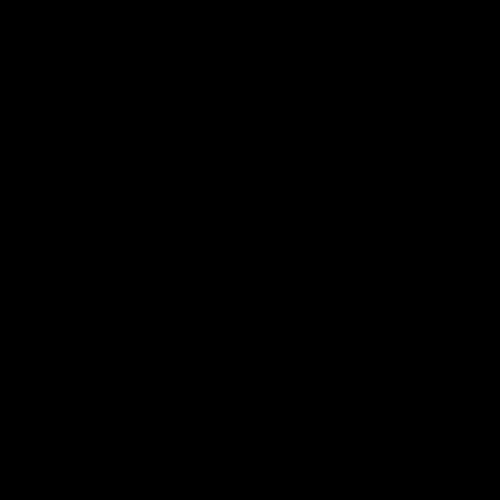 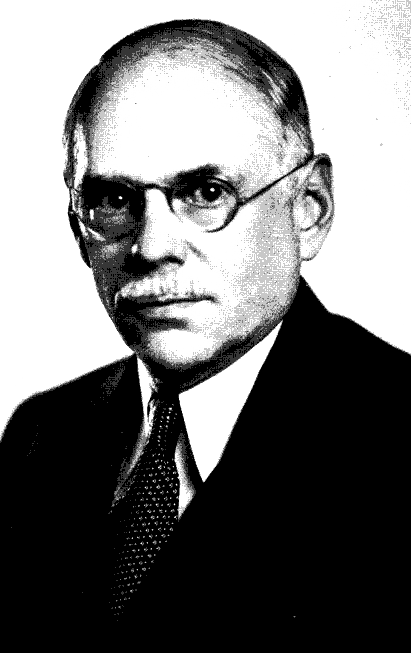 Frank H. Knight
[Speaker Notes: On the general subject of speculation, Frank Knight expresses the widely-taught view by economics professors that:]
“All markets are speculative and, in fact, approach the character of an ideal market more or less in proportion to the degree that they are explicitly and effectively speculative, i.e., to the degree in which there is organized speculation.”.”
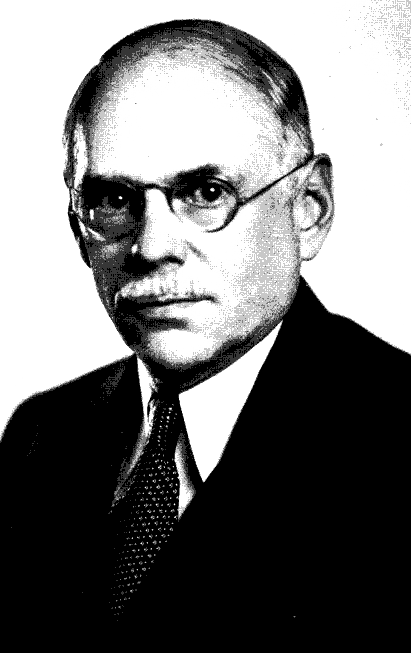 [Speaker Notes: “All markets are speculative and, in fact, approach the character of an ideal market more or less in proportion to the degree that they are explicitly and effectively speculative, i.e., to the degree in which there is organized speculation.”]
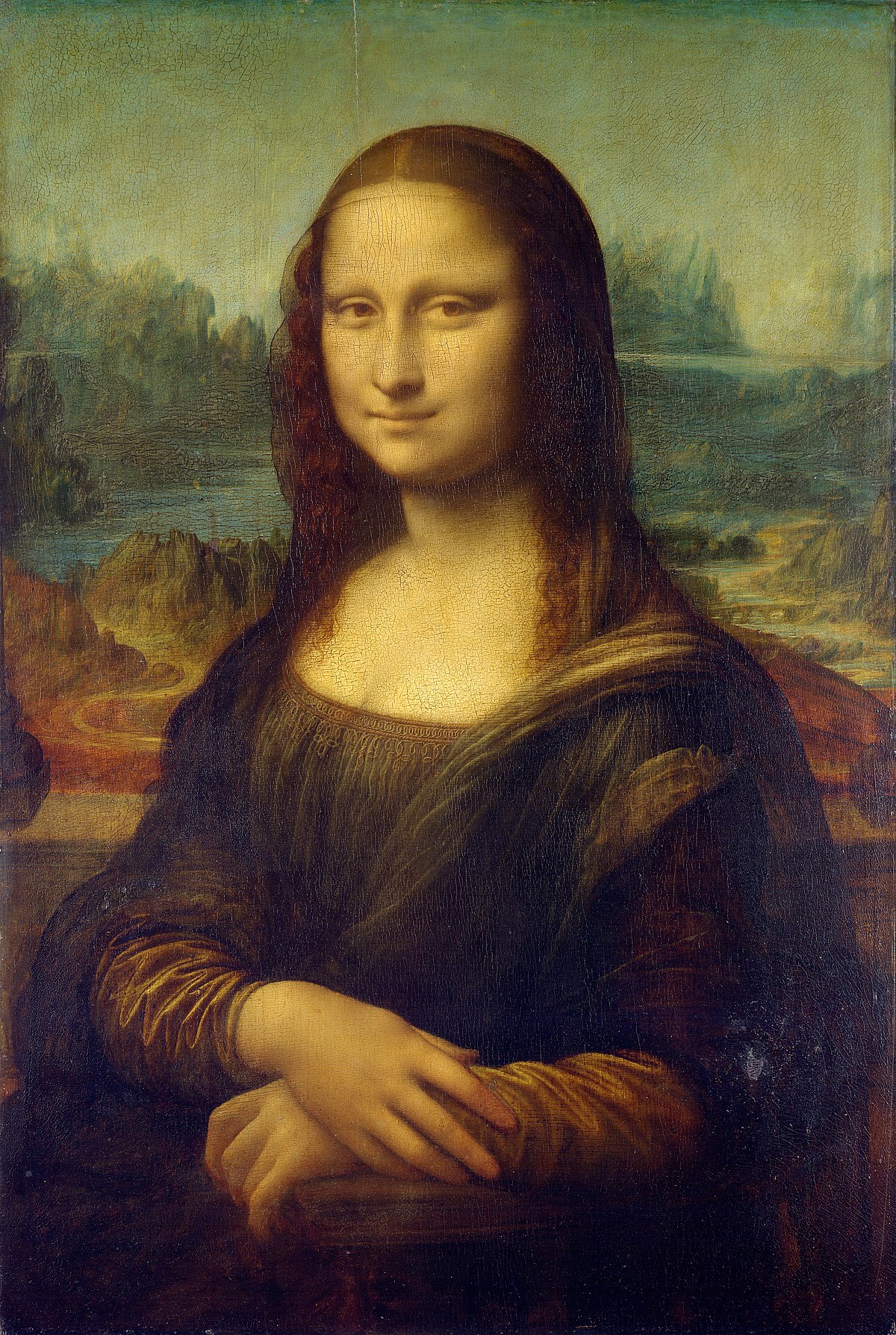 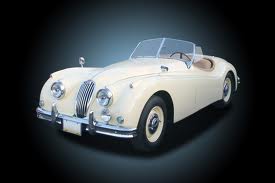 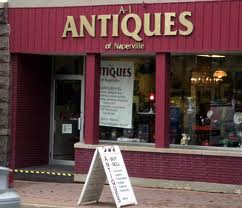 [Speaker Notes: The problem with Knight’s analysis is that he does not consider the societal consequences of hoarding nature for speculative gain. The one market where speculation does not affect the general population is the market for “collectibles,” such as art work or antiques or classic automobiles.]
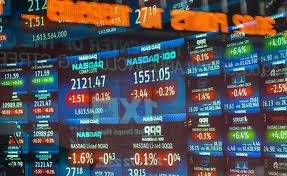 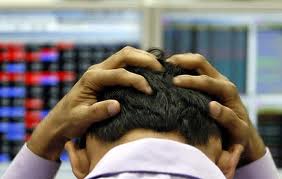 [Speaker Notes: Speculation in the markets for financial instruments is another area where the consequences of risk-taking are sometimes imposed on the general population.]
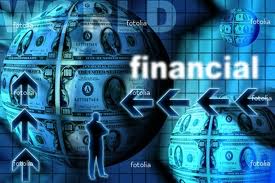 [Speaker Notes: In this age of global, interconnected financial markets the portion of available financial reserves allocated to market speculation is huge. In this way, financial speculation draws funds away from the investment in capital goods production and real economic growth.]
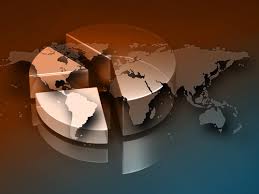 END OF LECTURE 11
[Speaker Notes: Let’s now take a look at  the root cause of economic depressions.]